Table 2.1  Demographic characteristics of all patients, among Medicare (aged 65+ years) and Clinformatics™ (all ages) patients, 2014
Data Source: Special analyses, Medicare 5% sample (aged 65 and older) and Clinformatics™ (all ages) alive & eligible for all of 2014. Abbreviations: CKD, chronic kidney disease; CVD, cardiovascular disease; DM, diabetes mellitus; HTN, hypertension. CVD is defined as presence of any of the following comorbidities: cerebrovascular accident, peripheral vascular disease, atherosclerotic heart disease, congestive heart failure, dysrhythmia or other cardiac comorbidities. - No available data.
2016 Annual Data Report, Vol 1, CKD, Ch 2
2
Table 2.2  Prevalence of coded comorbid conditions (CKD, CVD & DM), (a) total, and (b) one or more, among Medicare (aged 65+ years) and Clinformatics™ (aged 22-64 years) patients, 2014
Data Source: Special analyses, Medicare 5% sample (aged 65 and older) and Clinformatics™ (aged 22-64), alive & eligible for all of 2014. Abbreviations: CKD, chronic kidney disease; CVD, cardiovascular disease; DM, diabetes mellitus. CVD is defined as presence of any of the following comorbidities: cerebrovascular accident, peripheral vascular disease, atherosclerotic heart disease, congestive heart failure, dysrhythmia or other cardiac comorbidities.
2016 Annual Data Report, Vol 1, CKD, Ch 2
3
Table 2.3  Prevalence of CKD, by demographic characteristics and comorbidities, among Medicare 5% sample (aged 65+ years) and Optum (all ages) patients, 2014
Data Source: Special analyses, Medicare 5% sample (aged 65 and older) and Optum (aged 22-64), alive & eligible for all of 2014. Abbreviations: CKD, chronic kidney disease; CVD, cardiovascular disease; DM, diabetes mellitus; HTN, hypertension. CVD is defined as presence of any of the following comorbidities: cerebrovascular accident, peripheral vascular disease, atherosclerotic heart disease, congestive heart failure, dysrhythmia or other cardiac comorbidities. - No available data.
2016 Annual Data Report, Vol 1, CKD, Ch 2
4
Figure 2.1  Trends in prevalence of recognized CKD, overall and by CKD stage, among Medicare patients (aged 65+ years), 2000-2014
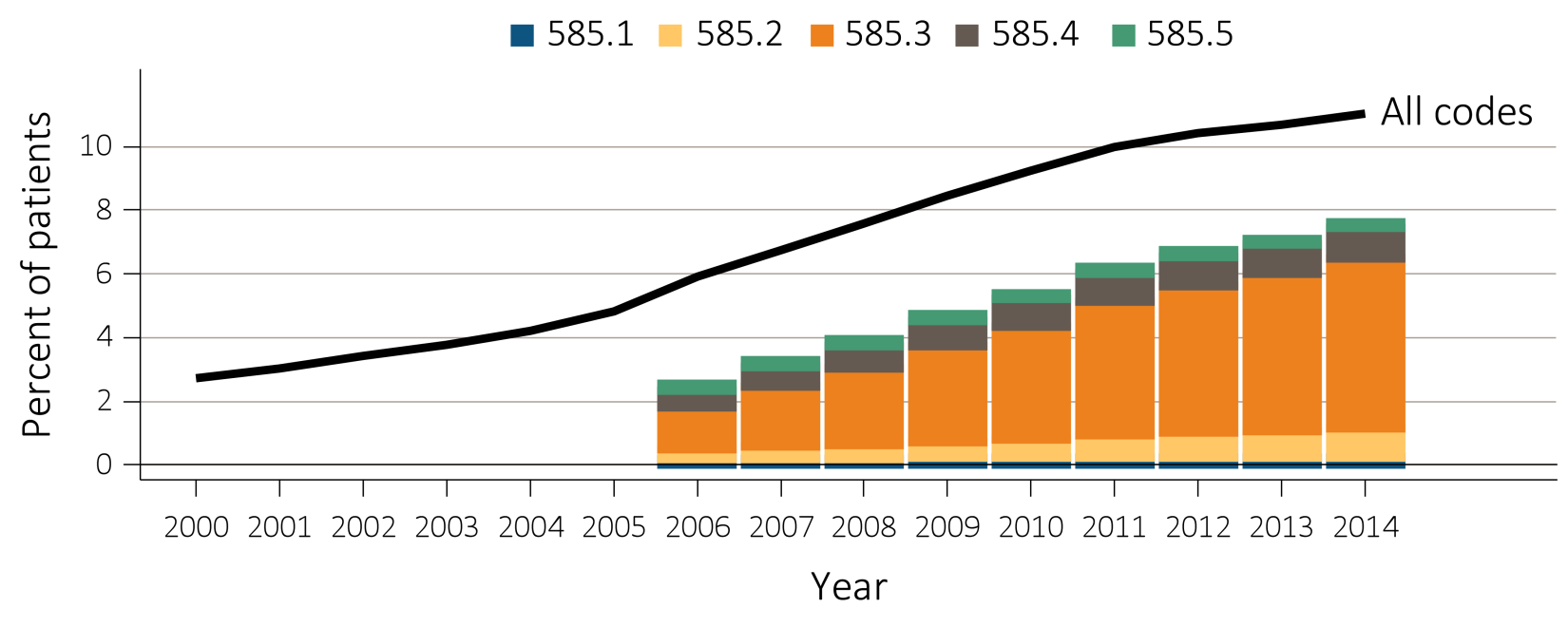 Data Source: Special analyses, Medicare 5% sample. Known CKD stages presented as bars; curve showing “All codes” includes known CKD stages (codes 585.1-585.5) and the CKD-stage unspecified codes (585.9, and remaining non-585 CKD codes). Note: In previous years, this graph reported 585.9 codes as a component of the stacked bars. Abbreviation: CKD, chronic kidney disease.
2016 Annual Data Report, Vol 1, CKD, Ch 2
5
Table 2.4  Percent of patients with CKD by demographic characteristics, among individuals (aged 65+ years) overall and with DM, or HTN, in NHANES (2011-2014), Medicare 5% sample (2014) and VA (2014) datasets
Data Source: Special analyses, Medicare 5% sample, aged 65 and older alive & eligible for all of 2014. NHANES 2011-2014 participants, aged 65 and older and VA aged 65 and older alive & eligible for all of 2014. The numerator for CKD by ICD-9 diagnosis codes included at least one inpatient ICD-9 diagnosis or two outpatient diagnosis in 2014; the numerator for CKD based on eGFR<60 ml/min/1.73m2 included anyone with at least one outpatient serum creatinine available in 2014; eGFR was calculated using the CKD-EPI formula; if more than one values were available, the last one in the year was used. The denominator included everyone with at least one outpatient visit in 2014. Abbreviations: CKD, chronic kidney disease; DM, diabetes mellitus; HTN, hypertension; VA, Veterans Affairs. * Values for cells with 10 or fewer patients are suppressed. - No available data.
2016 Annual Data Report, Vol 1, CKD, Ch 2
6
Table 2.5  Change in CKD status from 2009 to 2014, among Medicare patients (aged 65+ years) alive and without ESRD in 2009
Data Source: Special analyses, Medicare 5% sample. Patients alive & eligible for all of 2009. Death and ESRD status were examined yearly between 2010-2014, and carried forward if present. Among patients without death or ESRD by 2014 the last CKD diagnosis claim was used; if not available, then the last CKD diagnosis claim from 2013 was used. Lost to follow-up represents the patients who are not enrolled in Medicare Part A and Part B in 2013 or 2014. Abbreviations: CKD, chronic kidney disease; ESRD, end-stage renal disease.
2016 Annual Data Report, Vol 1, CKD, Ch 2
7
Figure 2.2  Trends in percent of patients with testing of urine albumin (a) in Medicare 5% sample (aged 65+ years) & (b) Clinformatics™ (aged 22-64 years) patients without a diagnosis of CKD by year, 2005-2014
Medicare 5%
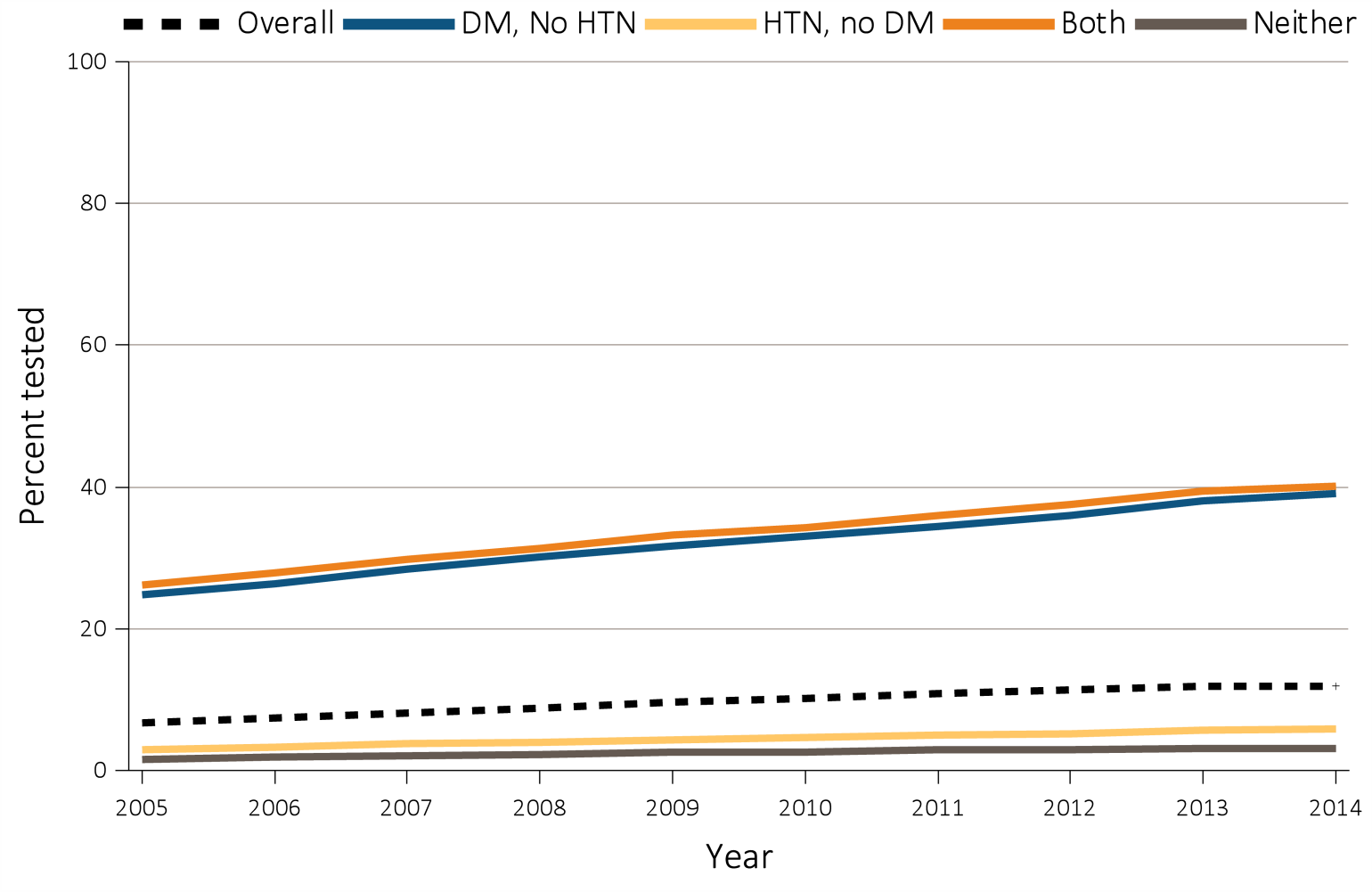 Data Source: Special analyses, Medicare 5% sample, aged 65 and older with Part A & B coverage in the prior year and Clinformatics™ patients, aged 22-64 years. Tests tracked during each year. Abbreviations: CKD, chronic kidney disease; DM, diabetes mellitus; HTN, hypertension.
2016 Annual Data Report, Vol 1, CKD, Ch 2
8
Figure 2.2  Trends in percent of patients with testing of urine albumin (a) in Medicare 5% sample (aged 65+ years) & (b) Clinformatics™ (aged 22-64 years) patients without a diagnosis of CKD by year, 2005-2014
b)  Clinformatics™
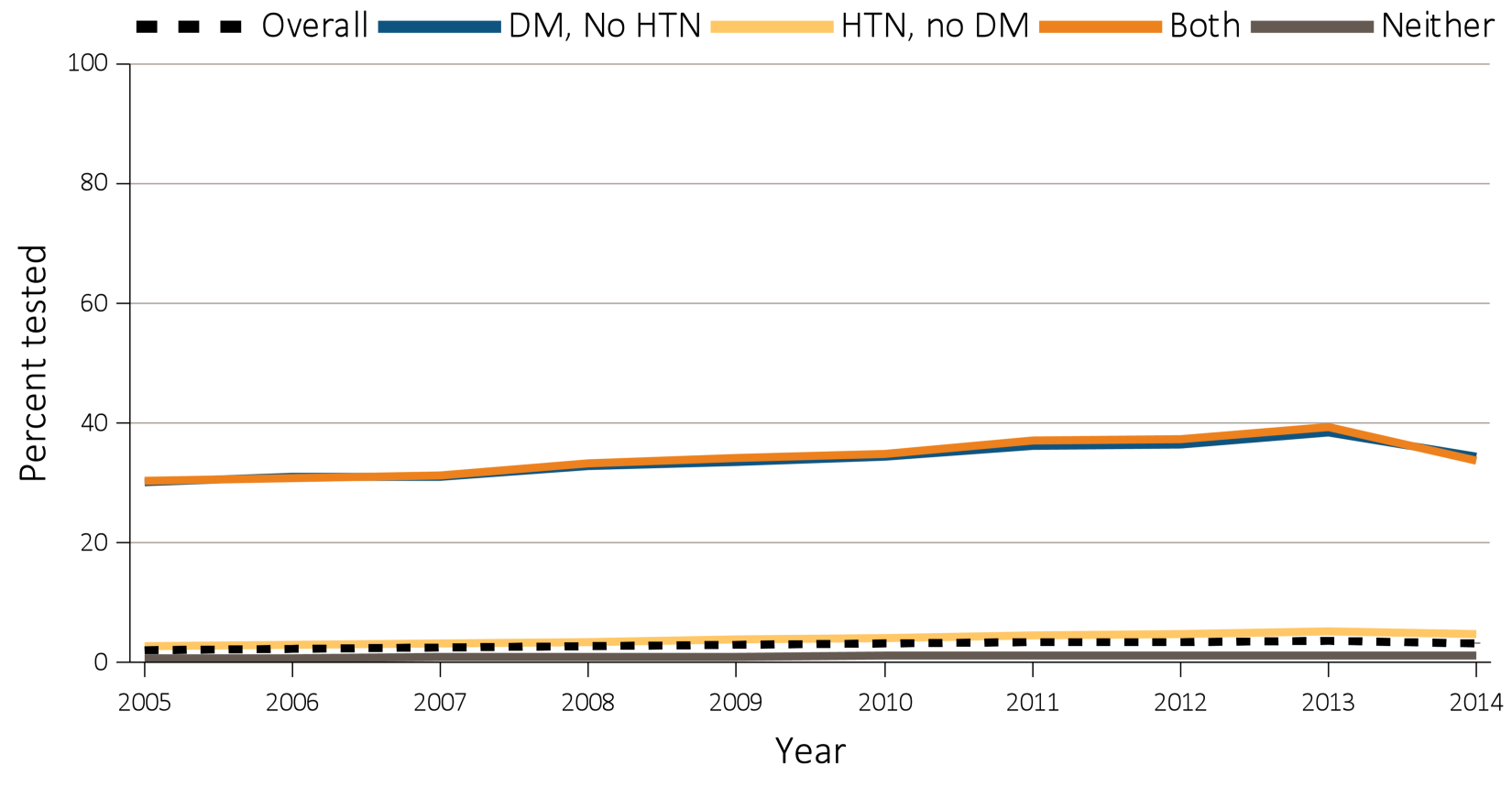 Data Source: Special analyses, Medicare 5% sample, aged 65 and older with Part A & B coverage in the prior year and Clinformatics™ patients, aged 22-64 years. Tests tracked during each year. Abbreviations: CKD, chronic kidney disease; DM, diabetes mellitus; HTN, hypertension.
2016 Annual Data Report, Vol 1, CKD, Ch 2
9
Figure 2.3  Trends in percent of patients with testing of urine albumin in (a) Medicare 5% (aged 65+ years) & (b) Clinformatics™ (aged 22-64 years) patients with a diagnosis of CKD by year, 2005-2014
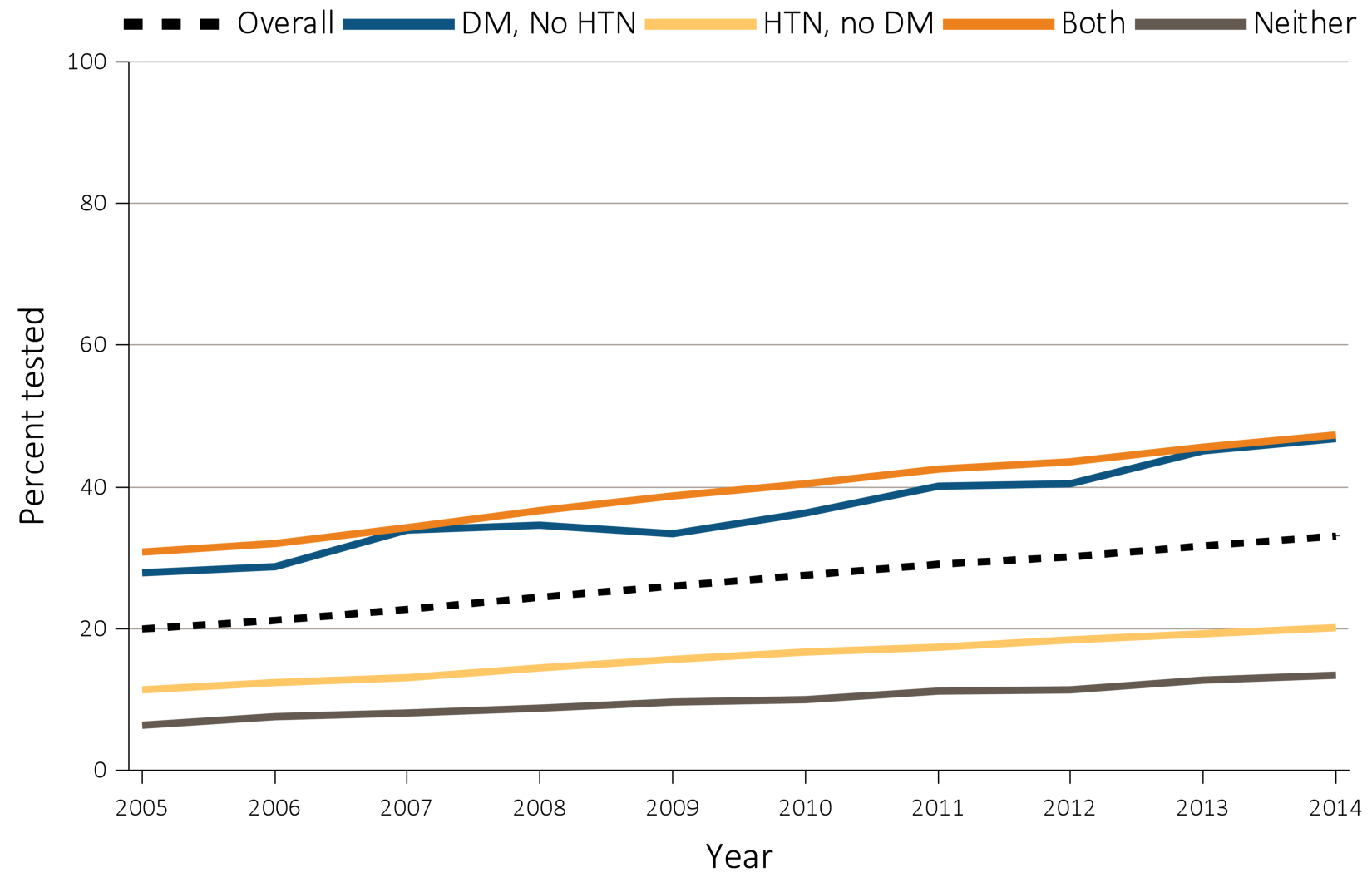 Data Source: Special analyses, Medicare 5% sample, aged 65 and older with Part A & B coverage in the prior year and Clinformatics™ population aged 22-64 years old. Tests tracked during each year. Abbreviations: CKD, chronic kidney disease; DM, diabetes mellitus; HTN, hypertension.
2016 Annual Data Report, Vol 1, CKD, Ch 2
10
Figure 2.3  Trends in percent of patients with testing of urine albumin in (a) Medicare 5% (aged 65+ years) & (b) Clinformatics™ (aged 22-64 years) patients with a diagnosis of CKD by year, 2005-2014
b)  Clinformatics™
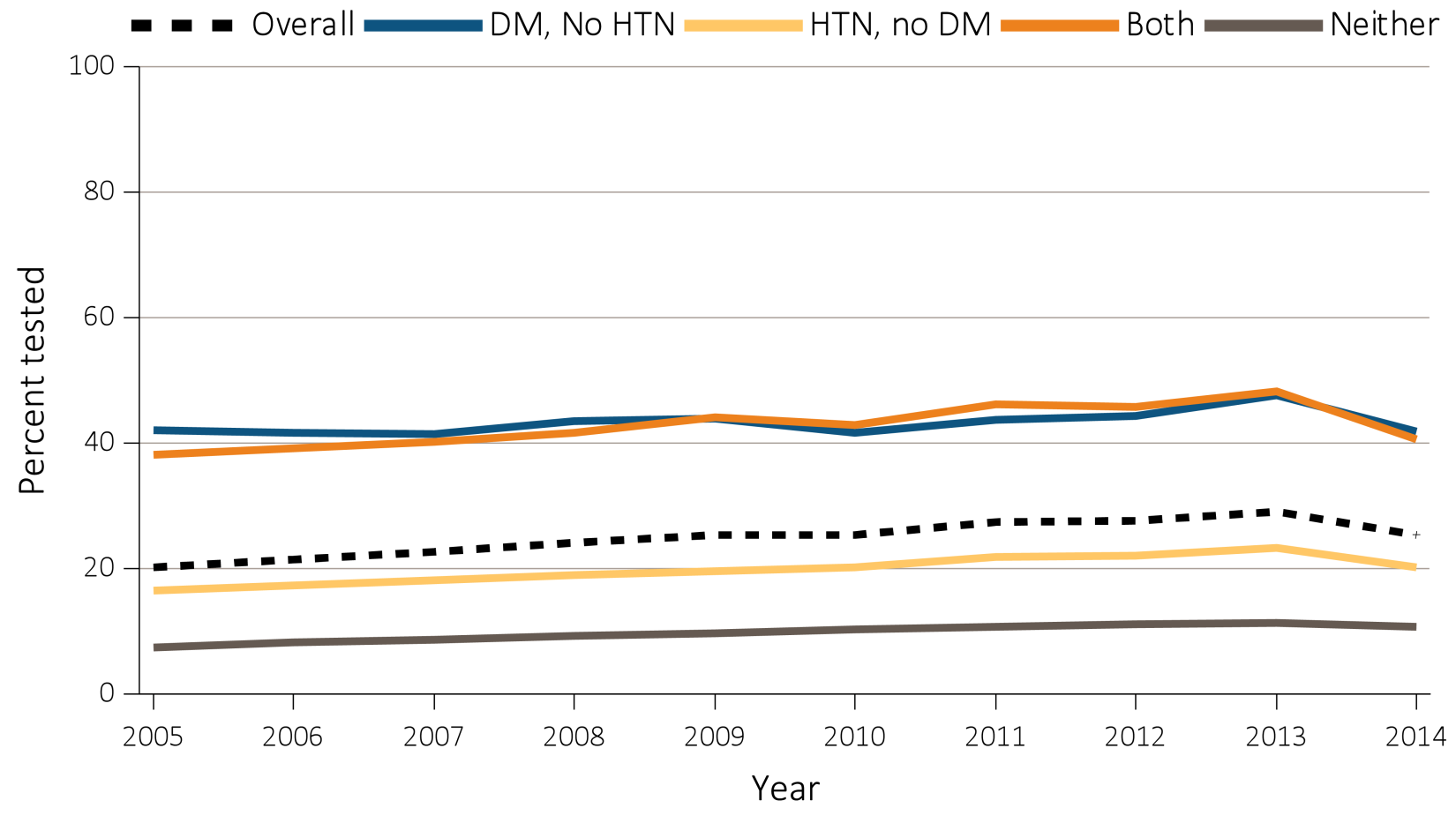 Data Source: Special analyses, Medicare 5% sample, aged 65 and older with Part A & B coverage in the prior year and Clinformatics™ population aged 22-64 years old. Tests tracked during each year. Abbreviations: CKD, chronic kidney disease; DM, diabetes mellitus; HTN, hypertension.
2016 Annual Data Report, Vol 1, CKD, Ch 2
11
Table 2.6  Percent of patients with a physician visit in 2014 after a CKD diagnosis in 2013, among Medicare 5% patients (aged 65+ years)
Data Source: Special analyses, Medicare 5% sample (aged 65 and older), alive & eligible for all of 2013.. CKD diagnosis is at date of first CKD claim in 2013; claims for physician visits were searched during the 12 months following that date. CKD diagnosis code of 585.4 or higher represents CKD Stages 4-5. Abbreviation: CKD, chronic kidney disease.
2016 Annual Data Report, Vol 1, CKD, Ch 2
12
Figure 2.4  Proportion of CKD patients in 2013 with physician visit (nephrologist, PCP, both and neither), with lab testing in the following year (2014), by comorbidity
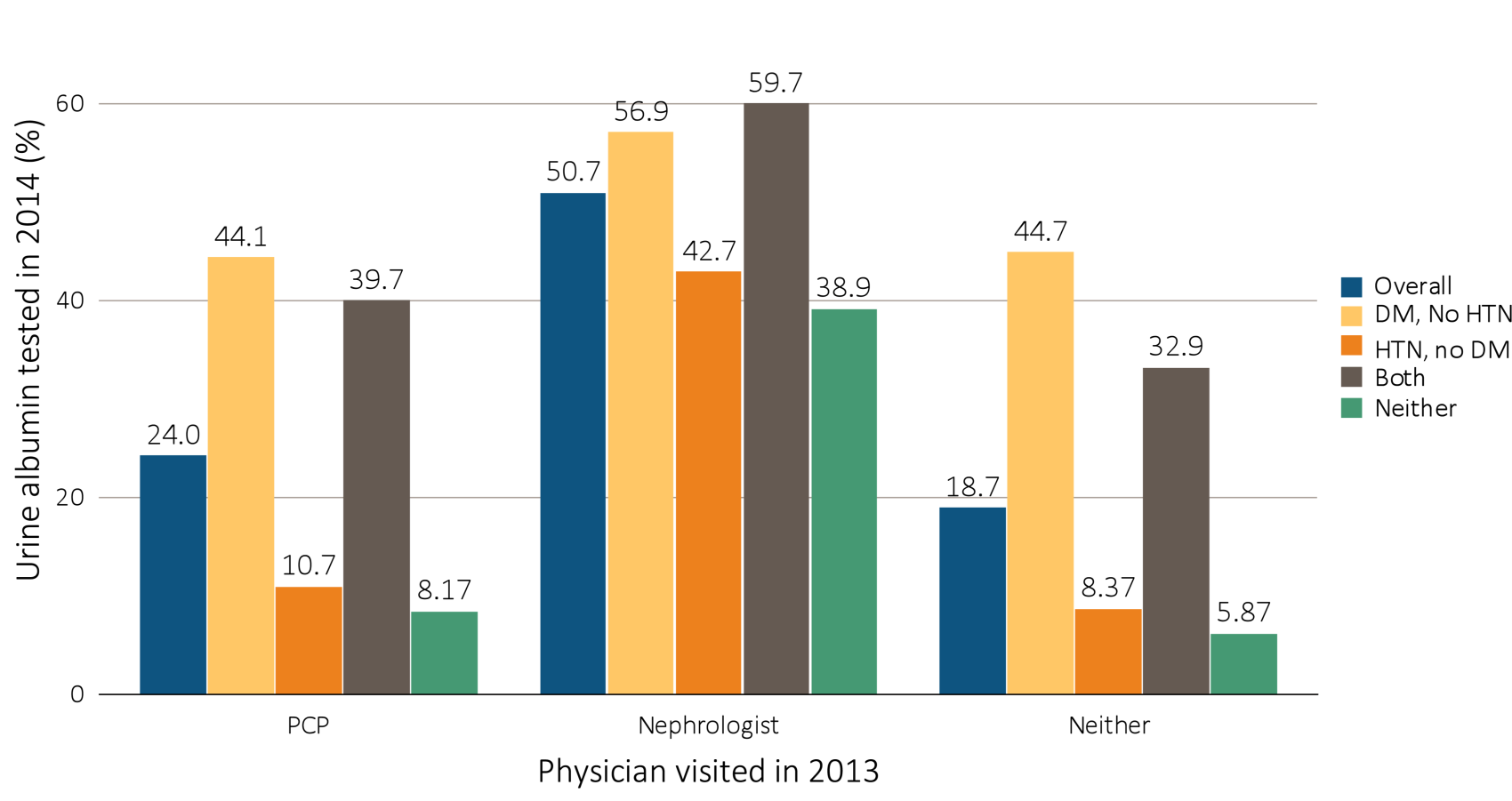 Data Source: Special analyses, Medicare 5% sample (aged 65 and older), alive & eligible for all of 2014, with a CKD diagnosis claim and a physician visit in 2013. Patients with both PCP and nephrology visits are classified as nephrologist. Abbreviations: CKD, chronic kidney disease; DM, diabetes mellitus; HTN, hypertension; PCP, primary care physician.
2016 Annual Data Report, Vol 1, CKD, Ch 2
13